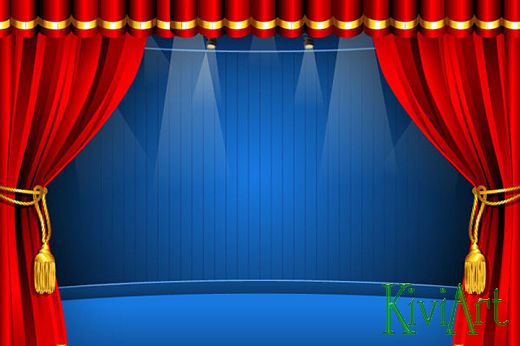 Проект:«Театральная весна»
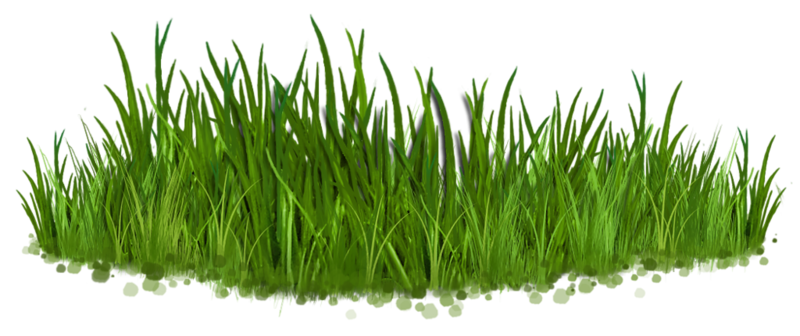 «Театр – это волшебный мир. Он дает уроки красоты, морали и нравственности. А чем они богаче, тем успешнее идет развитие духовного мира детей…» ” (Б. М. Теплов)
Тип проекта: краткосрочный; исследовательский, творческий, игровойСрок выполнения проекта : март, апрель, май.Участники проекта: дети, воспитатели, родители.
Актуальность проблемы:Именно театрализованная деятельность позволяет решать многие педагогические задачи, касающиеся формирования выразительности речи ребенка, интеллектуального и художественно-эстетического воспитания. Участвуя в театрализованных играх, дети становятся участниками разных событий из жизни людей, животных, растений, что дает им возможность глубже познать окружающий мир. Одновременно театрализованная игра прививает ребенку устойчивый интерес к родной культуре, литературе, театру
Цель: Развитие творческих способностей детей в процессе создания настольного театра, спектаклей. Обогащение детско-родительских отношений опытом ведения совместного творчества.
Задачи:Пробудить интерес детей к театру.Развивать мышление, связную речь, творческое воображение, художественный вкус.Развивать эстетические чувства, эмоции, переживания дошкольника; умение создавать художественные образы в разных видах деятельности.Формировать потребность творчески проводить свободное время, занимаясь изобразительной, театрализованной деятельностью.Воспитывать любовь к театру.
Ожидаемый результат:1. Знакомство детей с историей театра, его видами, способов изготовления и обыгрывания;2. Приобретение и изготовление театров родителями для дальнейшего использования;3. Развитие эмоционального фона и речи дошкольников.
Подготовительный этап1.Опрос родителей «Играете ли Вы с ребёнком дома в театр?»2. Исследование детей «Самостоятельная театрализованная деятельность детей в детском саду»3. Индивидуальные беседы, консультации с родителями по выявлению их заинтересованности в пополнении театрального уголка, их способностей в той или иной области рукоделия и возможностей.
Основной этап:1. Распределение заданий между родителями (сшить костюмы, связать маски, пополнить уголок различными театрами: настольный, пальчиковый, кукольный). 2. Просмотр представления по мотивам сказок У.Диснея.3. Активное использование в совместной деятельности с детьми различных видов театра.4. Обыгрывание этюдов, потешек, сказок в индивидуальной и коллективной работе.5. Создание игровой среды для самостоятельной театральной деятельности детей в детском саду.6. Репетиции спектакля «Красная шапочка» с детьми для дальнейшего показа в музыкальном зале для настоящих зрителей: дети, педагоги.
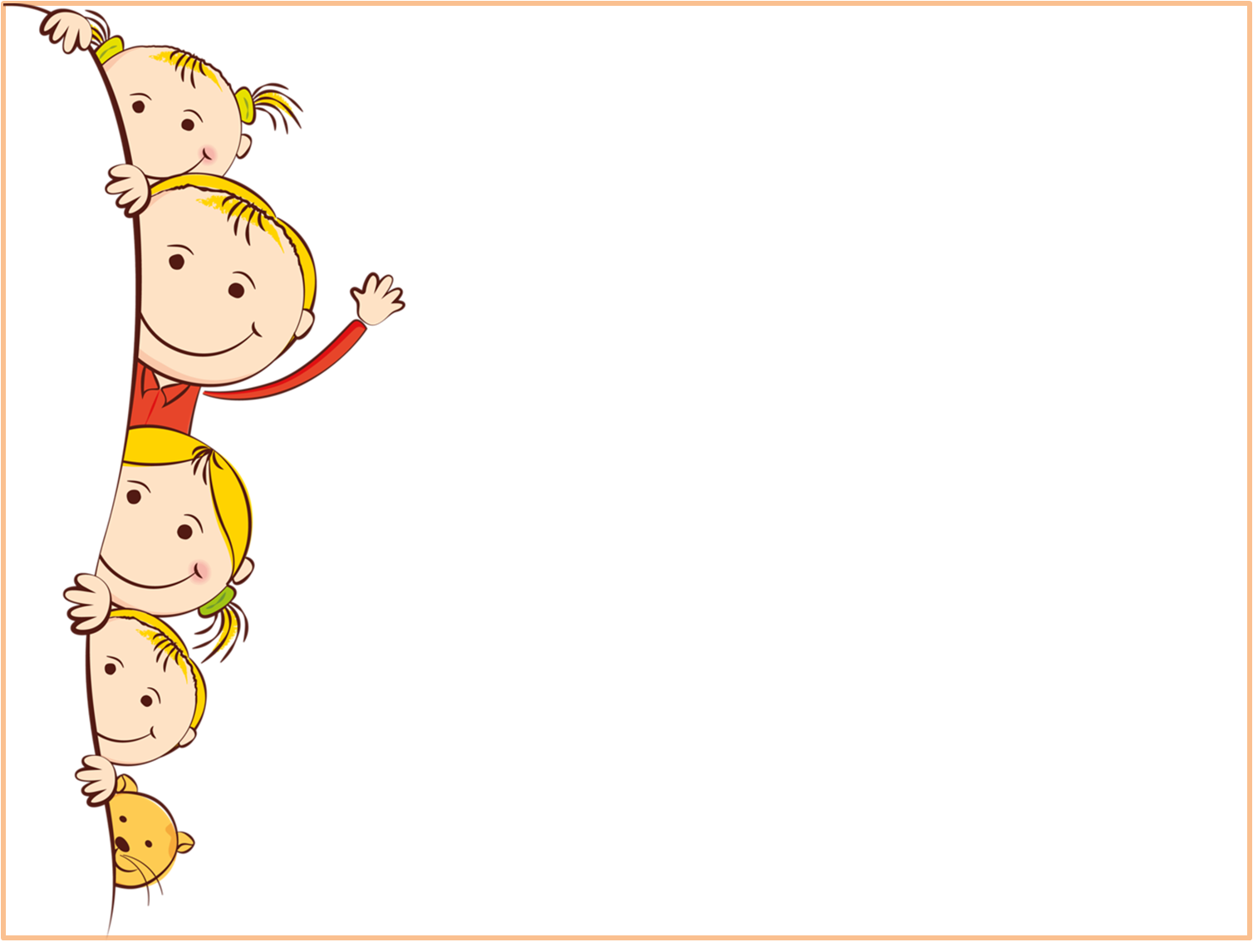 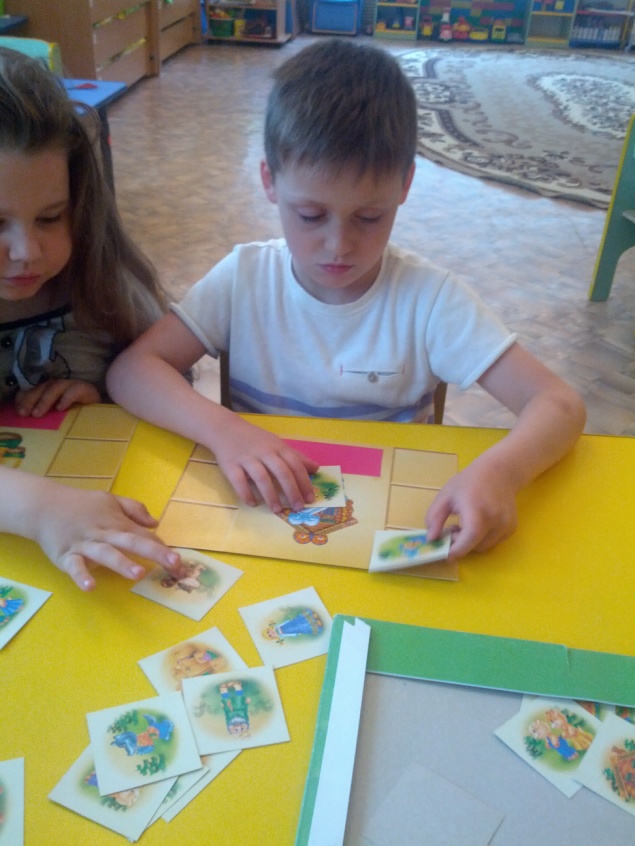 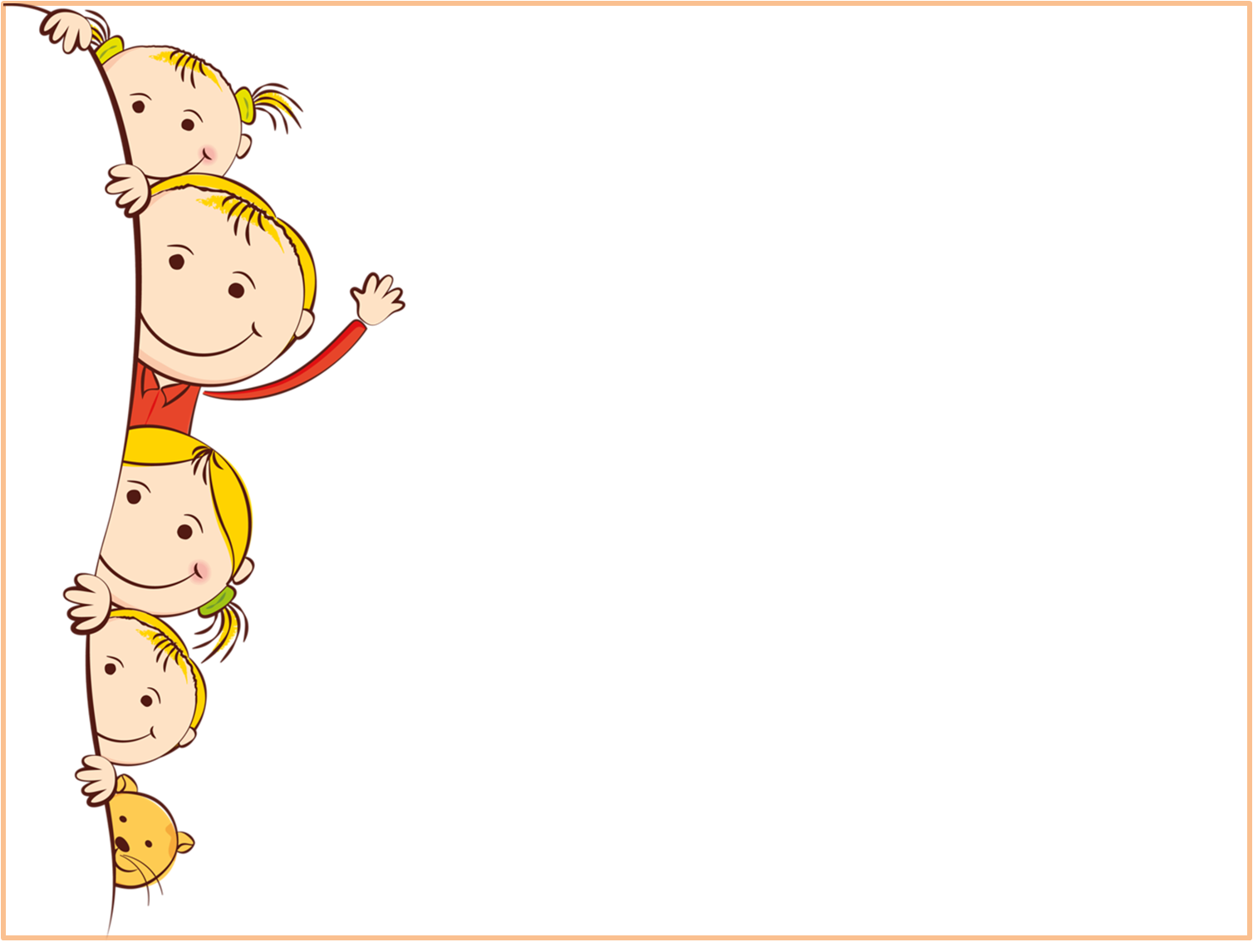 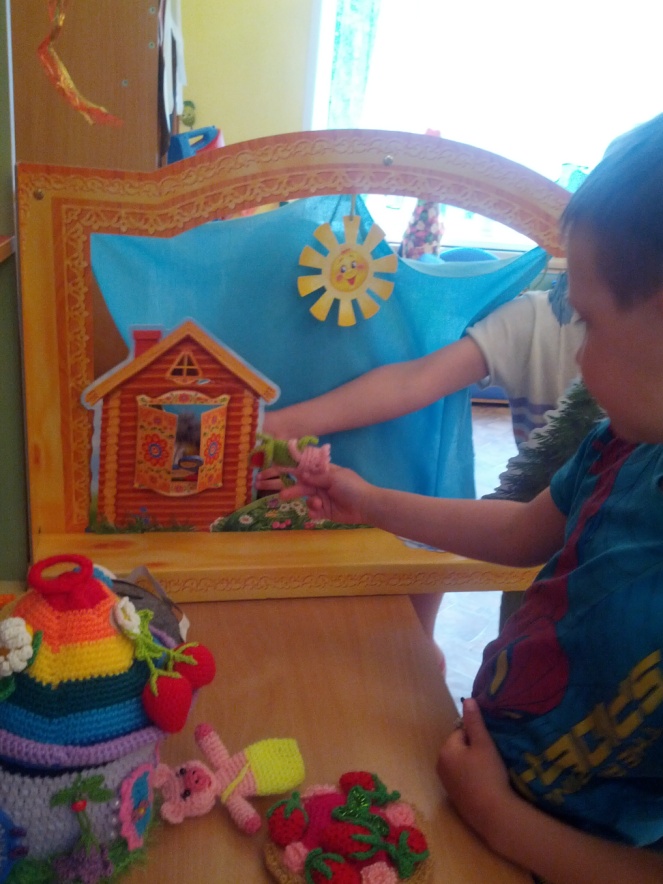 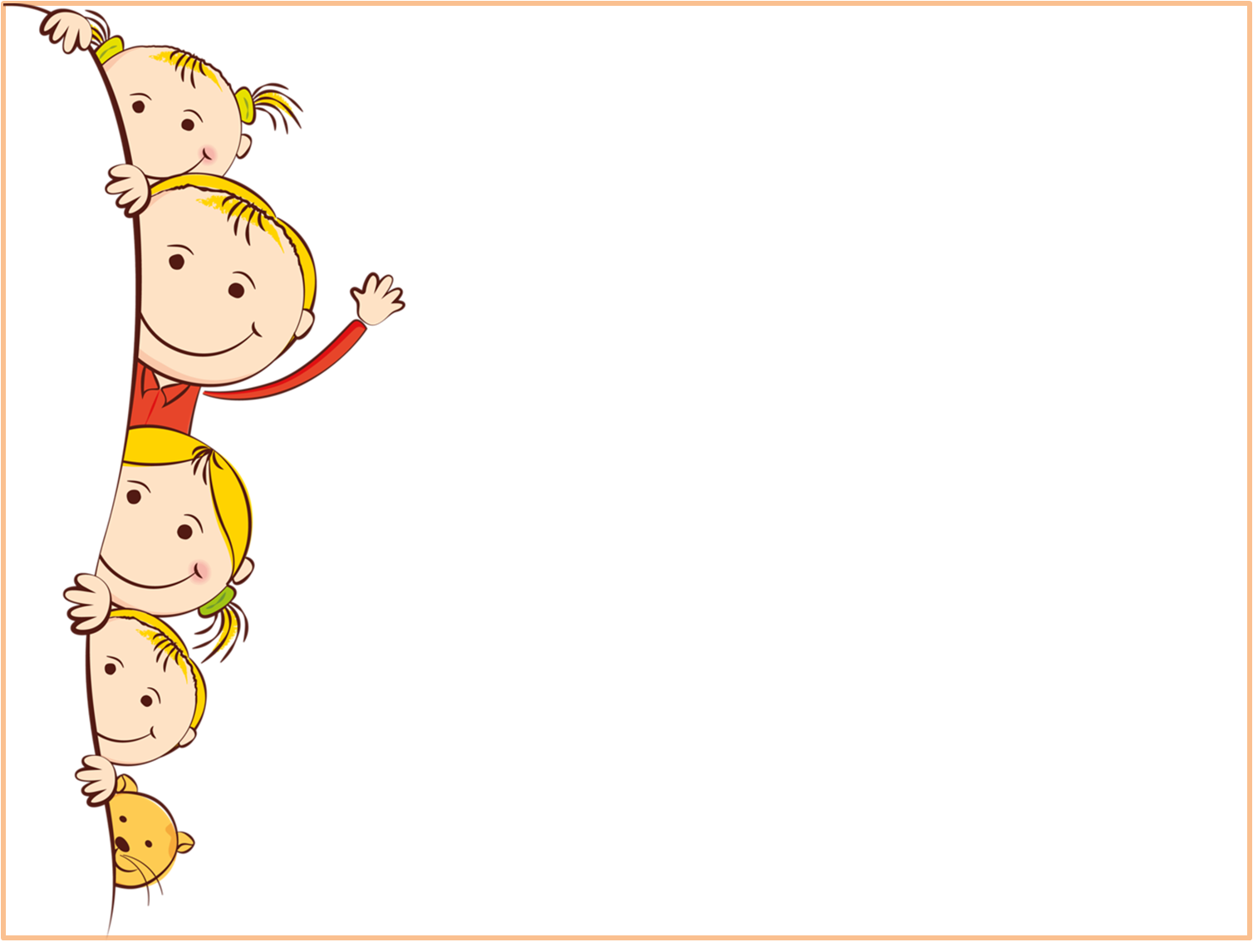 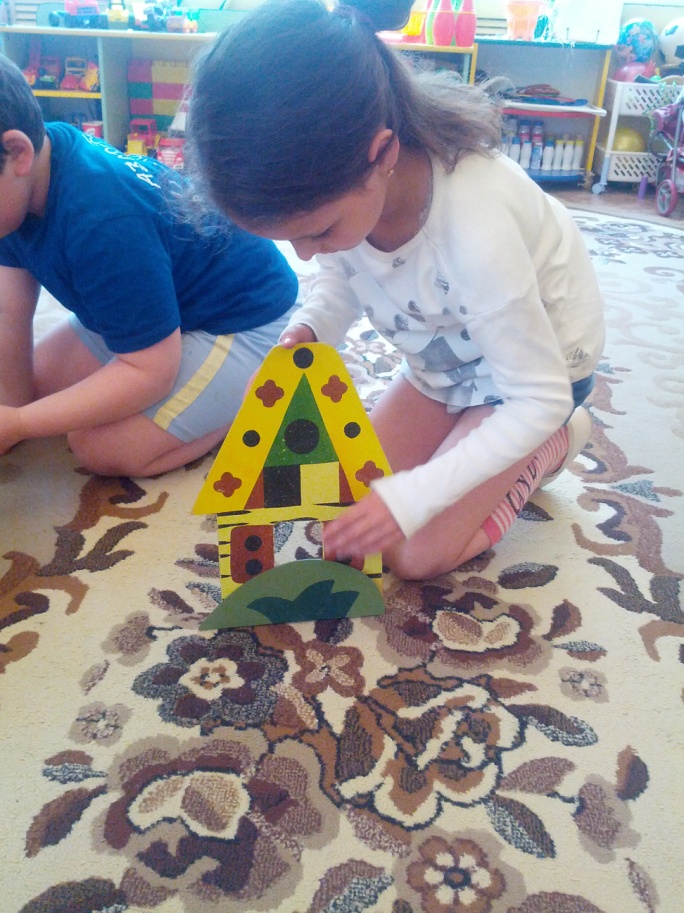 Дидактическая игра: «Угадай из какой сказки»
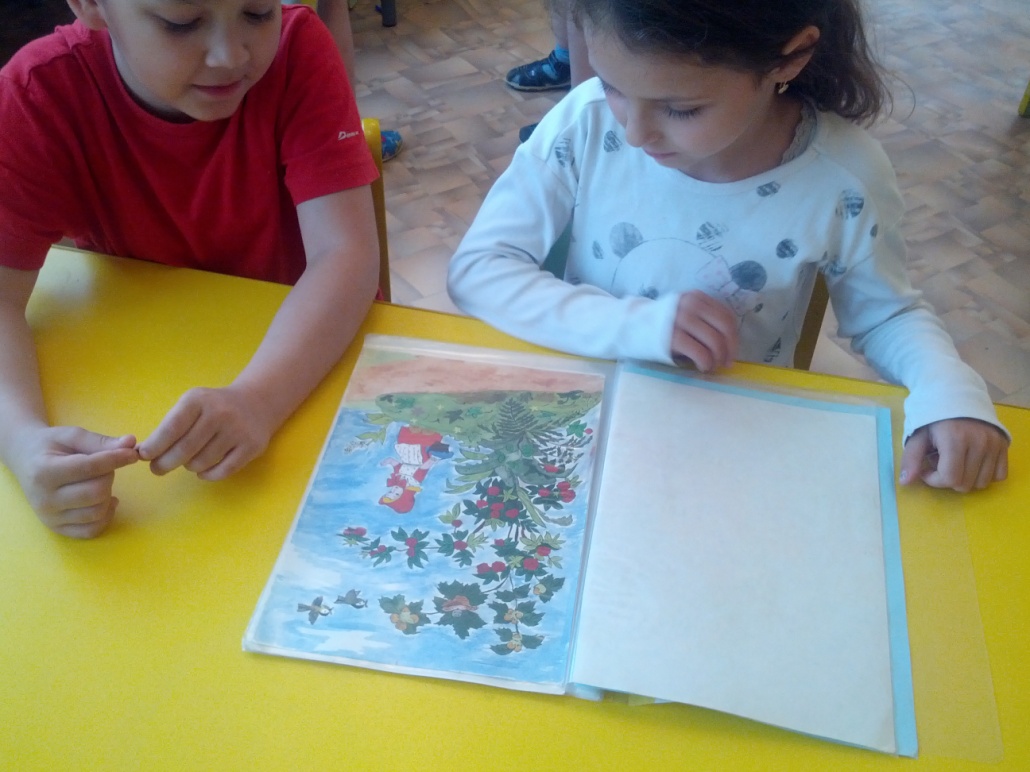 Заключительный этап1. Показ спектакля «Красная шапочка».Результат: Развитие способности к импровизации, речевой активности детей, стали лауреатами и пригласили выступать в детскую библиотеку.2. Обновление предметно-развивающей среды театрального уголка Результат: Приобретение полки для театрального уголка, ширмы, разнообразных видов театров и масок.3. Показ спектакля «Красная шапочка» в детской библиотеке
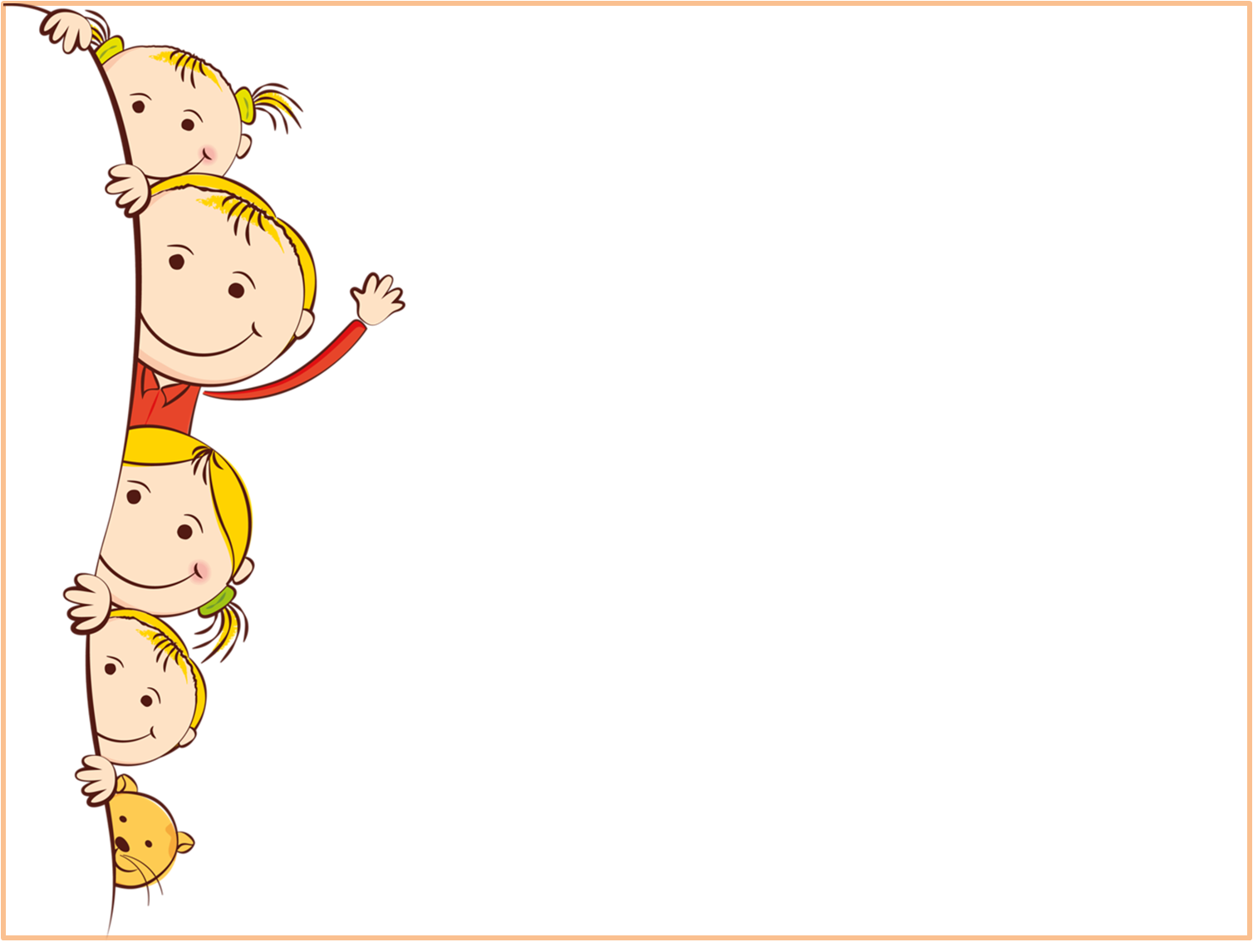 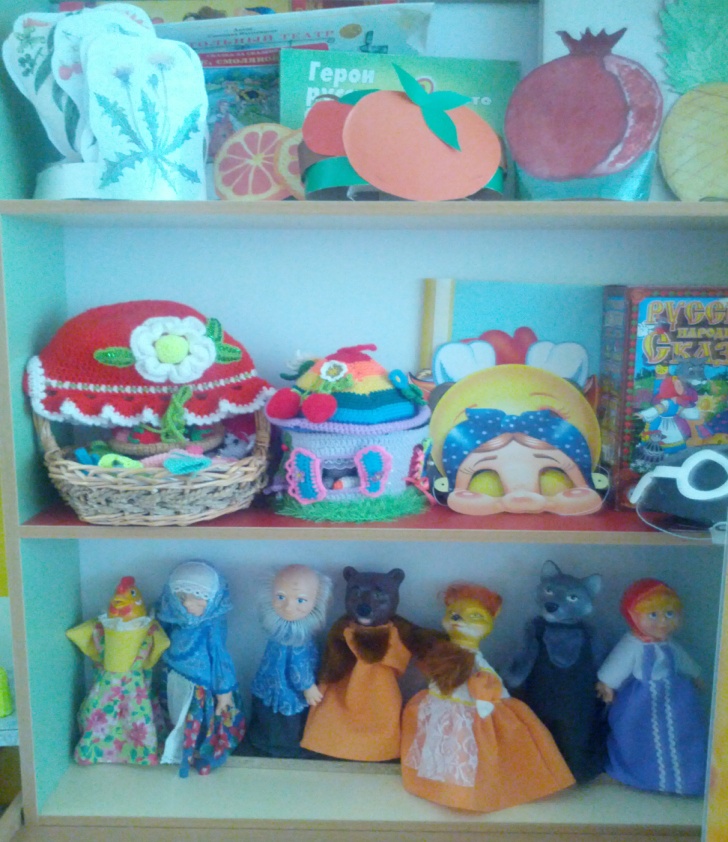 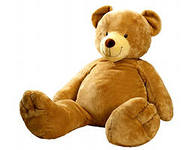 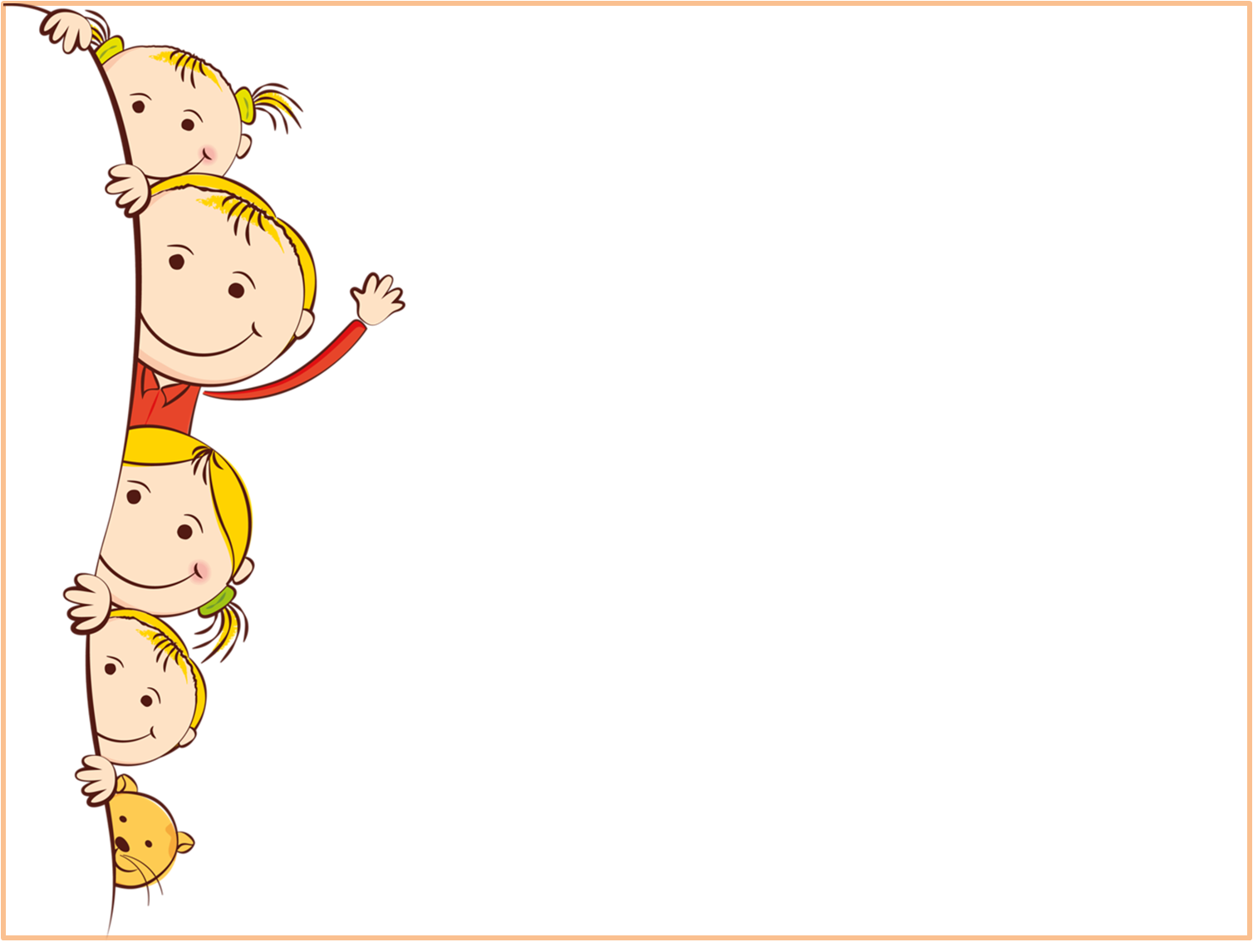 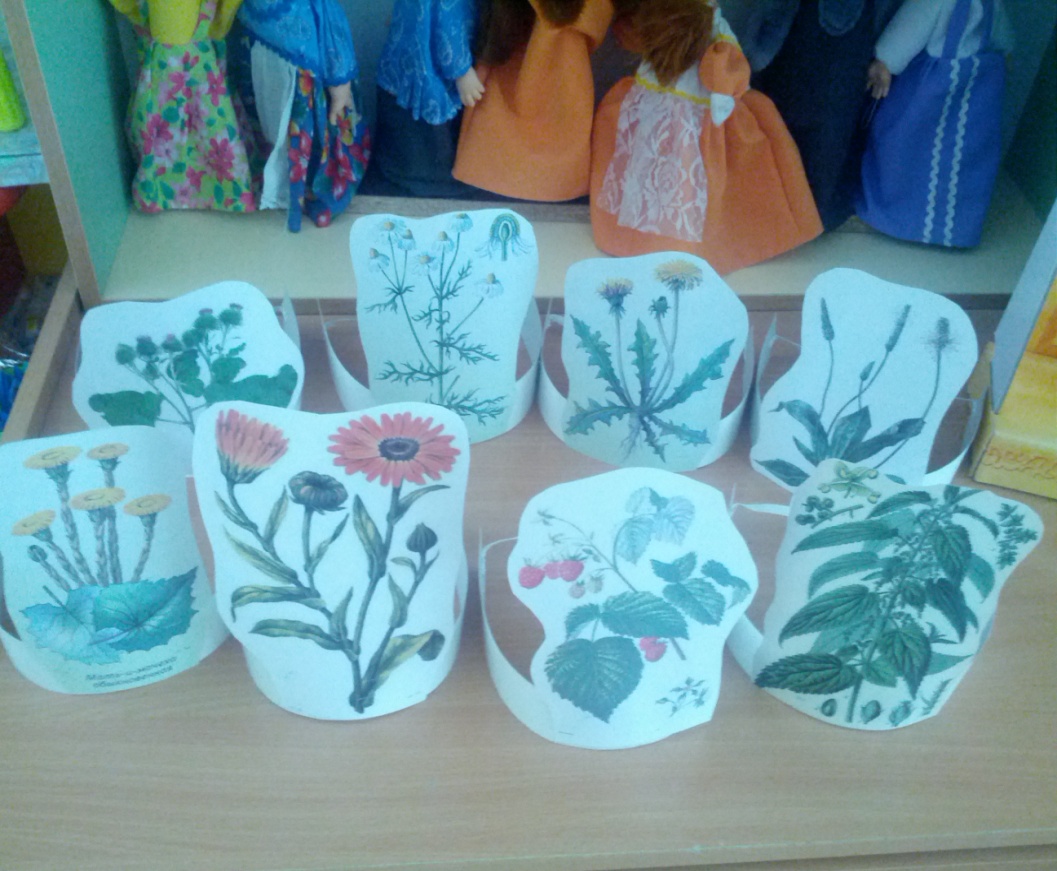 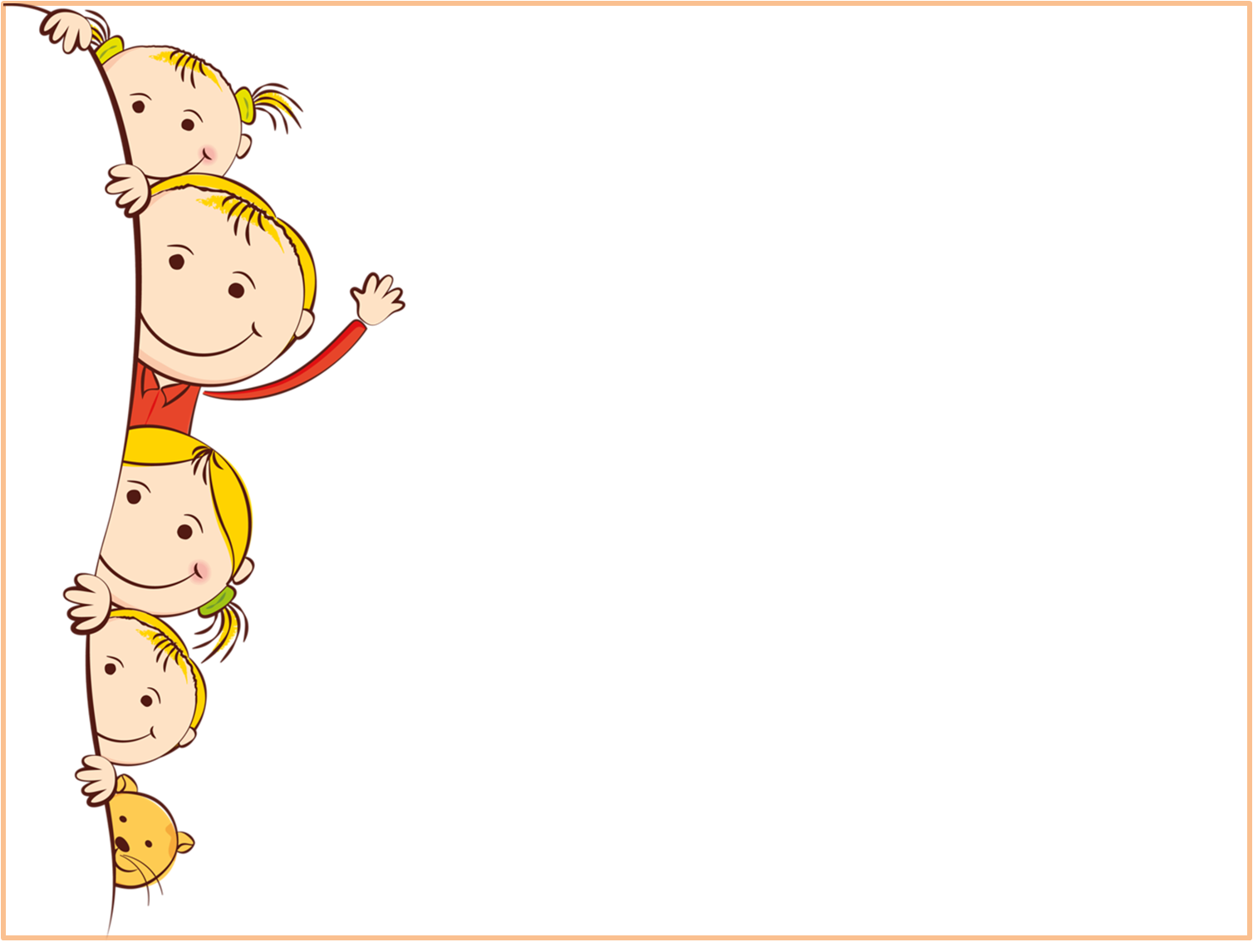